بسم الله الرحمن الرحيم
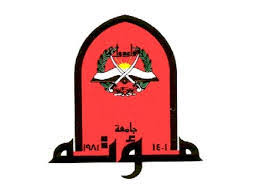 Epidemiological  triad
7th Nov. 2022
Prof  DR. Waqar Al – Kubaisy
ا. د وقار عبد القهار الكبيسي
1
Epidemiology
I Keep six honest serving-men: (They taught me all I knew) Their names are
 
What and Where and When and How and Why and Who.

—Rudyard Kipling (1865–1936)
Epidemiological  triad
agent
host
environment
Germ theory of disease
During the 19th and the early part of 20th century, this concept 
Referred to as a   one-to-one relationship between causal agent and disease.
The disease model accordingly is :
Disease agent         Man           Disease
The germ theory of disease, though it was a revolutionary concept, led many epidemiologists to 
 take one-sided view of disease causation. 
That is, they could not think beyond the germ theory of disease. 

It is now recognized that a disease is rarely caused by a single agent alone, but rather depends upon a number of factors which contribute to its occurrence.
The germ theory of disease has many limitations.
   For example, it is well-known, that not everyone exposed to TB
     develops tuberculosis. The same exposure, however,  in an undernourished or otherwise susceptible person may result in clinical disease. 
Therefore, modern medicine has moved away from the strict adherence to the germ theory of disease
There are other factors relating to the host and environment which are equally important to determine whether or not disease will occur in the exposed host.
 This demanded a broader concept of disease causation that synthesized the basic factors of agent, host & environment
The model - agent, host and environment ,has been in 
            use for many years. 
It helped epidemiologists to focus on different classes of factors, especially with regard to infectious diseases
Agent
Epidemiologic triad
Environment
Host
the Triangle has three corners (called vertices): 
Agent, or microbe that causes the disease (the “what” of the Triangle) 

Host: or organism harboring the disease (the “who” of the Triangle) 

Environment: or those external factors that cause or allow disease transmission (the “where” of the Triangle)
Epidemiologic triad
It could be considered as a model or approach to analyze health and disease
Health is a balance between agent, host and environment
Changes in any one of these three factors may result in loss of health.

Epidemiologist try to characterize  the relationship among agent, host and environment


As epidemiology developed by study of infectious disease, the triad can help to understand them
However, it could be applied to all health problems e.g. NCDs
It should be noted also that there is sometimes overlap between these factors

The triad is not applied only to the causation

But to all the disease process including:
Management (diagnosis, treatment, availability utilization of health services):
Accessibility 
affordability
Prognosis
Epidemiologic triad
The Agent “What” 
The agent is the cause of the disease. 
When studying the epidemiology of most infectious diseases, the agent is a microbe. (microorganism)
Disease causing microbes are bacteria, virus, fungi, and protozoa
Presence of an agent is not always sufficient to cause the disease
Epidemiologic triad
A.  The Agent “What” :
I. Biological:  
is not limited to infectious diseases,  microorganisms contribute to cancer and other NCD (rheumatic heart, type 1 DM )
II. Chemical: 
poisons
chronic exposures: 
heavy metals e.g. lead and toxic materials e.g. asbestos (could be occupational)
III. Physical
Radiation:  accidents, occupations Injuries
Temperature high/low
Sun; Sunburn,  dermatological cancer
B.  The Host “Who” 
Hosts are organisms, usually humans or animals, which are exposed to and harbor a disease. 
The host can be the organism as any  animal, that gets sick, as well (including insects and worms) carrier that may or may not get sick.
Although the host may or may not know it has the disease or have any outward  signs of illness, the disease does take lodging from the host. 
 
Different people may have different  reactions to the same agent. 
For example, adults infected with the virus varicella (chickenpox) are more likely than children to develop serious complications.
Characteristics of Person
Age
Sex
Marital status
Socioeconomic status
Religion
Occupation
Ethnic group          (in addition to the previous factors)
8. Genetics (host or agent)
 genetic diseases 
Sickle cell, alkaptonuria 
Multifactorial: genetic predisposition
The genes are partially responsible for the racial differences
Cancer        Heart disease and NCDs
The Host “Who” :
9. Immunity
Natural                     Artificial
Passive                        Active: immunization 
autoimmunity: auto-immune diseases
Rheumatoid arthritis        Systemic lupus
Multiple sclerosis
10. Nutrition:
A. Breast feeding
Breast fed infants specially exclusive breast fed are
 protected against diarrhea & other  infections (ear, ARI)
Better Growth and development
Long acting effect: protection against DM and other chronic disease
Breast feeding benefits to mother e.g. protect mothers against cancer breast
The Host “Who” :
 B. Nutrition  pattern
Feeding pattern weaning
Eating pattern: diet 
This pattern includes
Who will eat what and when
And nutrition during sickness
Good nutrition means good health
C. Nutritional deficiencies They are diseases and predispose 
to other diseases and mortality
“Nutrition-related factors contribute to about 45% of deaths in children under 5 years of age.”
Protein energy malnutrition 
Trace elements
Iron anemia
Iodine deficiency
Both are affected by other host and environment factors
and may result in illness
Anemia:
 Anemia is a common disease that affects ~1.6 billion people worldwide, especially infants and women. 

WHO estimates that 42% of children less than 5 years of age and
 40% of pregnant women worldwide are anaemic. 
The prevalence of anaemia in children under five was highest in the African Region, 60.2% 

In 2019, global anaemia prevalence was
 29.9% in women of reproductive age (15-49 years),
              equivalent to over half a billion women
29.6% in non-pregnant women of reproductive age,
 and 36.5% in pregnant women.
Stunting 
(chronic protein energy malnutrition)
2021,the UNICEF-WHO-World Bank Group Joint Malnutrition Estimates shows that 
stunting prevalence has been declining since the year 2000
 more than one in five,149.2 million children under 5 –were stunted in 2020*,
22.0% of all children under 5 years were stunted in 2020

and 45.4 million under 5 years suffered from wasting
 13.6 Million children <5 years old were affected by
  sever wasting form in 2020
Obesity 
WHO  classifies weight of  adults using  body mass index (BMI):
BMI greater than or equal to 25, as overweight                    and 
BMI greater than or equal to 30  as an obese 
a survey  2021 estimated that around two billion  adults WW are currently overweight    
The biggest health problems facing people from 30 different countries a obesity was ranked fifth, behind COVID-19, cancer, mental health, and stress.
    13% of adults in the world are obese.
    39% of adults in the world are overweight.
    One-in-five children and adolescents, globally, are overweight
  38.9 million children <5 years were overweight. globally In 2020
 5.7% of all children < 5 were overweight in 2020
Approximately 6% of adolescents (10-19 years old)WW were obese (2016)
This statistic shows a forecast of the estimated overweight population share in the World until 2025. It is projected overweight to reach 42% by 2025.
The Host “Who” :
Government health reports indicate that about 
40% of Jordanian adults are overweight and child obesity stands at more than 50%. “Of course we are fat. Feb 19, 2017

11. Behaviour
a. Personal hygiene
Simple measures of personal hygiene as hand washing and tooth brushing can prevent many health problems
b. Smoking: COPD, cardiovascular, cancer 
c. Addiction and drug abuse (dependence)
Risk behaviour: accidents, HIV
d. Healthy life style: diet, exercise 
e. Compliance to treatment
The Environment “Where” 
The environment is the favorable surroundings and conditions external to the host that cause or allow the disease to be transmitted. 
Some diseases agent live best in dirty water. Others survive in human blood. Still others, like E. coli, thrive in warm temperatures but are killed by high heat. 
Other environment factors include the season of the year 
     (in the U.S., the peak of the flu season is between               November and March, for example). :
Biological environment:
Includes all the living organisms in the environment that may be agent, vector, environment for their breeding and transmission, food resources,
Microorganisms and vectors 
Agricultural and poultry and livestock (source of food, & disease transmission)
Fishery     Forests
Medicinal plants and herbs

Physical environment
Season and temperature (weather)
Rural versus urban
Urbanization: slums and squatters
City planning: factories and sources of pollution
Traffic and transportation
Housing conditions        overcrowding
Water     Sewage and waste disposal 
Recreational areas
The Environment “Where” :
Social environment and Culture: 
Cultural values and beliefs affect or control many health related behaviours
family formation pattern (age at marriage, spacing, &family size)
Consanguinity:  
      35% (population and family health survey 2012)
       28% (population and family health survey 2017)
            genetic diseases
Health seeking behaviour
Nutritional pattern

technology
The Environment “Where” :
Disaster and crisis:
Natural: earthquakes, storms
Man made: armed conflicts
Destroys the resources
Affects the infrastructure
Housing
Health, transportation
High mortality and morbidity
The mission of an epidemiologist is 
to break at least one of the sides of the Triangle, 
disrupting the connection between the environment, the host, and the agent, and 
stopping the continuation of disease.
Health determinants
Many factors combine together to affect the health of individuals and communities.
 Whether people are healthy or not, is determined by their circumstances and environment. 
To a large extent, factors such as where we live, the state of our environment, genetics, our income and education level, and our relationships with friends and family 
all have considerable impacts on health, 
whereas the more commonly considered factors such as access and use of health care services often have less of an impact.
The main determinants of health include:
Income and social status.
Employment and working conditions.
Education and literacy.
Childhood experiences.
Physical environments.
Social supports and coping skills.
Healthy behaviours.
Access to health services.


Individuals are unlikely to be able to directly control many of the determinants of health.
Risk factors
A risk factor refers to an aspect of personal habits or an environmental exposure, that is associated with an increased probability of occurrence of a disease

A risk factor  is a characteristic, condition, or behaviour that increases the likelihood of getting a disease or injury.  Risk factors are often presented individually, however in practice they do not occur alone. 
They often coexist and interact with one another. For example, physical inactivity will, over time, cause weight gain, high blood pressure and high cholesterol levels. Together, these significantly increase the chance of developing chronic heart diseases and other health related problems. 
Ageing populations and longer life expectancy have led to an increase in long-term chronic expensive-to-treat diseases and disabilities.
Health risk factors are attributes, characteristics or exposures that increase the likelihood of a person developing a disease or health disorder. 
Behavioural risk factors are those that individuals have the most ability to modify. 
Biomedical risk factors are bodily states that are often influenced by behavioural risk factors.
Since risk factors can usually be modified*, 
intervening to alter them in a favourable direction can reduce 
    the probability of occurrence of disease. 
The impact of these interventions can be determined by repeated measures using the same methods and definitions 
Not all risk factors are modifiable, therefore it is important to distinguish between modifiable and unmodifiable or less liable to modification
In general,  risk factors can be categorised into the following groups:
In general,  risk factors can be categorised into the following groups:
Behavioural
Physiological
Demographic
Environmental
Genetic
Behavioural risk factors
Behavioural  risk factors usually relate to ‘actions’ that the individual has chosen to take. They can therefore be eliminated or reduced through lifestyle or behavioural choices. Examples include:
smoking tobacco
drinking too much alcohol
nutritional choices
physical inactivity
spending too much time in the sun without proper protection
not having certain vaccinations
unprotected sex.
Physiological risk factors
Physiological  risk factors are those relating to an individual’s body or biology. They may be influenced by a combination of genetic, lifestyle and other broad factors. Examples include:
being overweight or obese
high blood pressure
high blood cholesterol
high blood sugar (glucose).
    Demographic risk factors
  Demographic risk  factors are those that relate to the overall population. Examples include:
age
gender
population subgroups, such as occupation, religion, or income.
Environmental risk factors
Environmental  risk factors cover a wide range of topics such as social, economic, cultural and political factors as well as physical, chemical and biological factors. Examples include:
access to clean water and 
sanitation risk  in the workplace
air pollution
social settings.
Genetic risk factors
Genetic risk  factors are based on an individual’s genes.
 Some diseases, such as cystic fibrosis and muscular dystrophy, come entirely from an individual’s ‘genetic make-up’.
 Many other diseases, such as asthma or diabetes, reflect the interaction between the genes of the individual and environmental factors.
 Other diseases, like sickle cell anaemia, are more prevalent in certain population subgroups.
Measuring risk factors
Risk factors can include tobacco and alcohol use, diet, physical activity, blood pressure and obesity
Since risk factors can be used to predict future disease, their measurement at a population level is important, but also challenging.
Tobacco use can be measured
 by self-reported exposure (yes/no), 
quantity of cigarettes smoked, or 
by biological markers (serum cotinine
However, different surveys use different methods, 
often with different measurement techniques and criteria 
for detecting a risk factor or clinical outcome (for example, diabetes or hypertension).
Thank you for attention
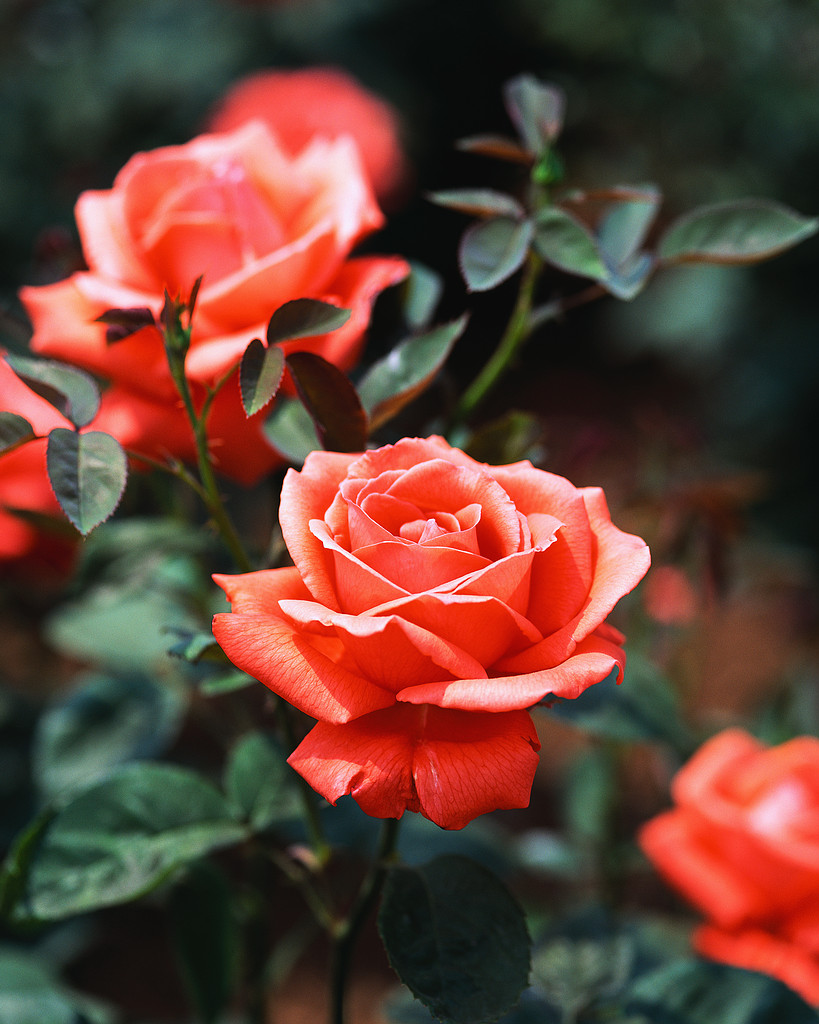 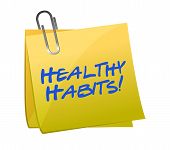 31